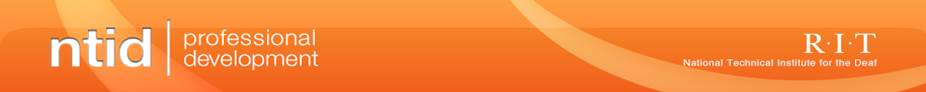 Universal Design
Incorporating UD into your classroom

Presented by
Stacey M. Davis
PD Coordinator for Teaching Excellence
 February 6, 2018
Agenda
Communication
Universal Design - General
Universal Design for Learning
Applying the 7 Principles in Class
Discussion
Universal Design
Ronald Mace, architect, coined the phrase in the 1970s
the concept of designing all products and environments to be usable by all people, to the greatest extent possible, without the need for adaptation or specialized design
The Center for Universal Design. (1997) About UD.  Raleigh:  North Carolina State University
The 7 Principles of UD
Equitable Use
Flexibility in Use
Simple and Intuitive Use
Perceptible Information
Tolerance for Error
Low Physical Effort
Size and Space for Approach and Use
Examples of Universal Design
Dropped curb or curb cut
Automatic door
Flexible drinking straw
Low-floor bus
Electric toothbrush
Contrast colors
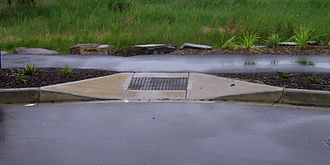 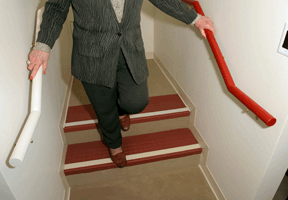 Universal Design for Learning
A set of 3 principles that guide the design of inclusive classroom instruction and accessible course materials.
Multiple methods of representation that give learners a variety of ways to acquire information and build knowledge.
Multiples means of student action and expression that provide learners alternatives for demonstrating what they have learned.
Multiple modes of student engagement that tap into learners’ interests, challenge them appropriately, and motivate them to learn.
Burgstahler, Sheryl. Universal Design in Higher Education: from Principles to Practice. Harvard Education Press, 2008.
Universal Design for Learning
A framework for teaching and learning that includes proactive planning of curricula, taking into account the variability of all learners.  UDL is based on research from education, psychology, and neuroscience and is organized around three learning networks of the brain
Recognition network
Strategic network
Affective network
http://www.udlcenter.org/aboutudl/take_a_tour_udl
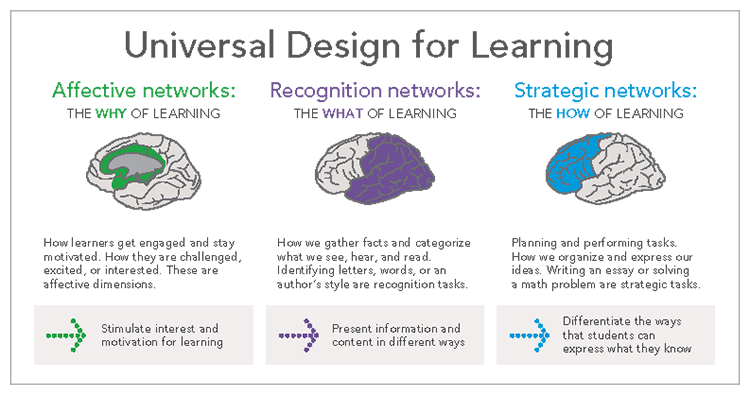 http://www.udlcenter.org/aboutudl/take_a_tour_udl
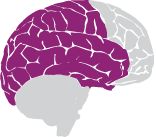 Recognition Networks
The “what” of learning
How we gather facts, categorize what we see, hear and read.  
Guidelines
Provide Options for perception
Provide the same information through different modalities
Provide it in a format that allows adjustability by the user
Provide options for language, expressions and symbols
Provide options for comprehension
http://www.udlcenter.org/aboutudl/udlguidelines/principle1
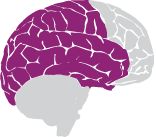 Recognition Networks
Provide options for comprehension
Activate or supply background knowledge
Highlight patterns, critical features, big ideas and relationships
Prompts, organizational methods, models, scaffolds, chunks
Maximize transfer and generalization
Provide checklists, prompt the use of mnemonic strategies, concept maps, scaffolds, embed new ideas into familiar ideas, provide explicit, supported opportunities to generalize learning to new situations, offer opportunities to revisit ideas and their links
http://www.udlcenter.org/aboutudl/udlguidelines/principle1
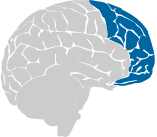 Strategic Networks
The ”how” of learning
Planning and performing tasks
How we organize and express ideas (writing or solving a math problem)
Guidelines
Provide options for physical action 
Provide options for expression and communication
Use multiple media for communication
http://www.udlcenter.org/aboutudl/udlguidelines/principle2
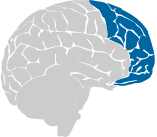 Strategic Networks
Provide options for executive functions
Guide goal setting
Support planning and strategy development
Facilitate managing information and resources
Enhance capacity for monitoring progress
http://www.udlcenter.org/aboutudl/udlguidelines/principle2
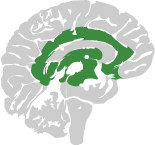 Affective Networks
The “why” of learning
How learners get engaged and stay motivated; how they are challenged, excited or interested
Guidelines
Provide options for recruiting interest
Optimize individual choice and autonomy
Optimize relevance, value and authenticity
Minimize threats and distractions
http://www.udlcenter.org/aboutudl/udlguidelines/principle3
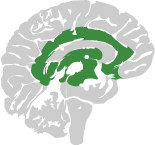 Affective Networks
Provide options for sustaining effort and persistence
Remind students of the goal
Vary the demands and resources to optimize challenge
Foster collaboration and communication
Increase mastery-oriented feedback
Provide options for self-regulation	
Promote expectations and beliefs that optimize motivation
Facilitate personal coping skills and strategies
Develop self-assessment and reflection
http://www.udlcenter.org/aboutudl/udlguidelines/principle3
The 7 Principles of UD
Equitable Use
Flexibility in Use
Simple and Intuitive Use
Perceptible Information
Tolerance for Error
Low Physical Effort
Size and Space for Approach and Use
Assignments and assessments that demonstrate competency through a combination of oral, signed, written, or graphic products and live and video demonstration
Burgstahler, Sheryl. Universal Design in Higher Education: from Principles to Practice. Harvard Education Press, 2008.
The 7 Principles of UD
Equitable Use
Flexibility in Use
Simple and Intuitive Use
Perceptible Information
Tolerance for Error
Low Physical Effort
Size and Space for Approach and Use
Assignments and assessments allow the student a broad range of choice of topic, product, and research strategies
Burgstahler, Sheryl. Universal Design in Higher Education: from Principles to Practice. Harvard Education Press, 2008.
The 7 Principles of UD
Equitable Use
Flexibility in Use
Simple and Intuitive Use
Perceptible Information
Tolerance for Error
Low Physical Effort
Size and Space for Approach and Use
Assignments and assessments are described in simple terms with differential levels of structure and performance requirements based on student need
Burgstahler, Sheryl. Universal Design in Higher Education: from Principles to Practice. Harvard Education Press, 2008.
The 7 Principles of UD
Equitable Use
Flexibility in Use
Simple and Intuitive Use
Perceptible Information
Tolerance for Error
Low Physical Effort
Size and Space for Approach and Use
All assignments and assessments allow for alternative products, including presentations, artistic expression, and the use of assistive technology (e.g., spell check, word prediction, and text-to-speech software)
Burgstahler, Sheryl. Universal Design in Higher Education: from Principles to Practice. Harvard Education Press, 2008.
The 7 Principles of UD
Equitable Use
Flexibility in Use
Simple and Intuitive Use
Perceptible Information
Tolerance for Error
Low Physical Effort
Size and Space for Approach and Use
All assignments and assessments emphasize feedback to improve performance with options for corrective revisions
Burgstahler, Sheryl. Universal Design in Higher Education: from Principles to Practice. Harvard Education Press, 2008.
The 7 Principles of UD
Equitable Use
Flexibility in Use
Simple and Intuitive Use
Perceptible Information
Tolerance for Error
Low Physical Effort
Size and Space for Approach and Use
Assignments and assessments emphasize tasks that require low levels of physical effort
Burgstahler, Sheryl. Universal Design in Higher Education: from Principles to Practice. Harvard Education Press, 2008.
The 7 Principles of UD
Equitable Use
Flexibility in Use
Simple and Intuitive Use
Perceptible Information
Tolerance for Error
Low Physical Effort
Size and Space for Approach and Use
All assignments and assessments take into account the accessibility of resources, including library, technology, meeting areas, online interactions, and so on
Burgstahler, Sheryl. Universal Design in Higher Education: from Principles to Practice. Harvard Education Press, 2008.
Pathways to practicing UD
Improving the format of your syllabus
Color-coding sections
Posting an agenda for each class
Providing choices for assignments
Regularly collect feedback
Captioning
Your ideas for UD in your classroom
Dividing responsibilities for assignments or lab activities
Provide different ways to collect feedback for student understanding (in class, write a note, come to office hours, etc.)
Providing resources in different formats (films, articles, books, social media, etc.)
Posting materials before class
Deaftec.org – check it out for other UDI (Universal Design for Instruction) ideas
Your ideas for UD in your classroom
Making materials visually accessible (font, colors (contrast), size, pictures)
Reading level and words on slides
Design well from the start, proactively
Vary activities, hand-on and short lectures, turn-taking for short attention spans
Image description
Your ideas for UD in your classroom
Include a study guide in PP presentations on myCourses
Hyperlink vocab
Provide electronic files so students can translate to other languages or text-to-speech
Questions
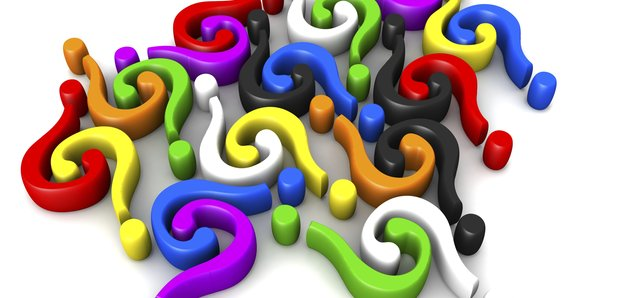